COM267
Chapter 8: Queues
Data Structures Using C, Second Edition
Reema Thareja
1
2
Introduction to Queues
Array Representation of Queues
Linked Representation of Queues
Types of Queues
Circular Queues
Dequeues
Priority Queues
Multiple Queues
Applications of Queues
Data Structures Using C, Second Edition
Reema Thareja
3
Introduction to Queues
Let us explain the concept of queues using the analogies given below. 
People moving on an escalator. The people who got on the escalator first will be the first one to step out of it. 
People waiting for a bus. The first person standing in the line will be the first one to get into the bus. 
People standing outside the ticketing window of a cinema hall. The first person in the line will get the ticket first and thus will be the first one to move out of it. 
Luggage kept on conveyor belts. The bag which was placed first will be the first to come out at the other end. 
Cars lined at a toll bridge. The first car to reach the bridge will be the first to leave.
Data Structures Using C, Second Edition
Reema Thareja
4
Introduction to Queues
In all these examples, we see that the element at the first position is served first. 
Same is the case with queue data structure. 
A queue is a FIFO (First-In, First-Out) data structure in which the element that is inserted first is the first one to be taken out. 
The elements in a queue are added at one end called the REAR and removed from the other end called the FRONT. 
Queues can be implemented by using either  arrays or linked lists. 
In this section, we will see how queues are implemented using each of these data structures.
Data Structures Using C, Second Edition
Reema Thareja
5
Array Representation Of Queues
Queues can be easily represented using linear arrays. 
As stated earlier, every queue has front and rear variables that point to the position from where deletions and insertions can be done, respectively. 
The array representation of a queue is shown in Fig. 8.1. 
Operations on Queues 
In Fig. 8.1, front = 0 and rear = 5. 
Suppose we want to add another element with value 45, then rear would be incremented by 1 and the value would be stored at the position pointed by rear. 
The queue after addition would be as shown in Fig. 8.2. Here, front = 0 and rear = 6. 
Every time a new element has to be added, we repeat the same procedure.
Data Structures Using C, Second Edition
Reema Thareja
6
Array Representation Of Queues
If we want to delete an element from the queue, then the value of front will be incremented.
Deletions are done from only this end of the queue. 
The queue after deletion will be as shown in Fig. 8.3. 
Here, front = 1 and rear = 6
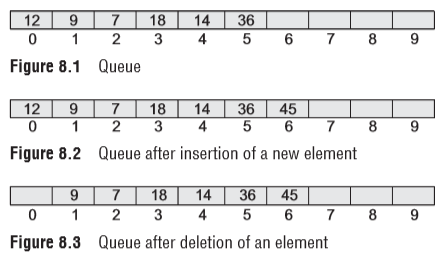 Data Structures Using C, Second Edition
Reema Thareja
7
Array Representation Of Queues
However, before inserting an element in a queue, we must check for overflow conditions. 
An overflow will occur when we try to insert an element into a queue that is already full. 
When rear = MaX – 1, where MaX is the size of the queue, we have an overflow condition. 
Note that we have written MaX – 1 because the index starts from 0. 
Similarly, before deleting an element from a queue, we must check for underflow conditions. 
An underflow condition occurs when we try to delete an element from a queue that is already empty. 
If front = –1 and rear = –1, it means there is no element in the queue. 
Let us now look at Figs 8.4 and 8.5 which show the algorithms to insert and delete an element from a queue.
Data Structures Using C, Second Edition
Reema Thareja
8
Array Representation Of Queues
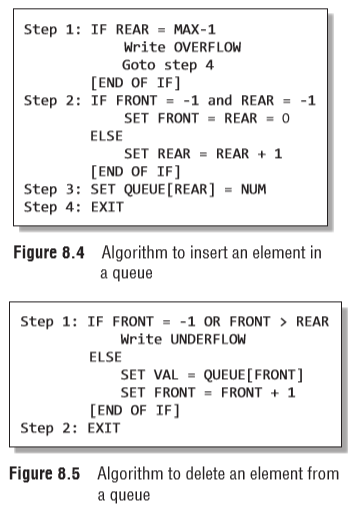 Data Structures Using C, Second Edition
Reema Thareja
9
Array Representation Of Queues
Figure 8.4 shows the algorithm to insert an element in a queue. 
In Step 1, we first check for the overflow condition. In Step 2, we check if the queue is empty. 
In case the queue is empty, then both front and rear are set to zero, so that the new value can be stored at the 0th location. 
Otherwise, if the queue already has some values, then rear is incremented so that it points to the next location in the array.
 In Step 3, the value is stored in the queue at the location pointed by rear. 
Figure 8.5 shows the algorithm to delete an element from a queue. In Step 1, we check for underflow condition. 
An underflow occurs if front = –1 or front > rear. 
However, if queue has some values, then front is incremented so that it now points to the next value in the queue.
Data Structures Using C, Second Edition
Reema Thareja
10
Array Representation Of Queues
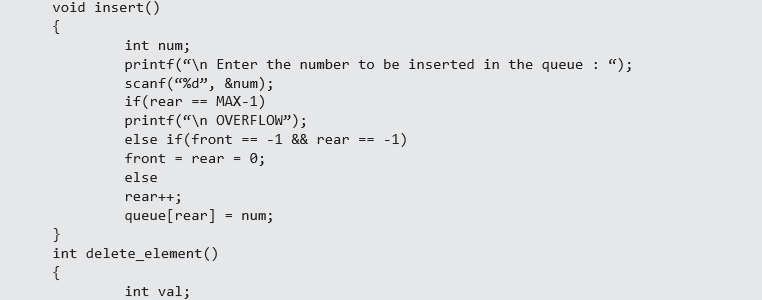 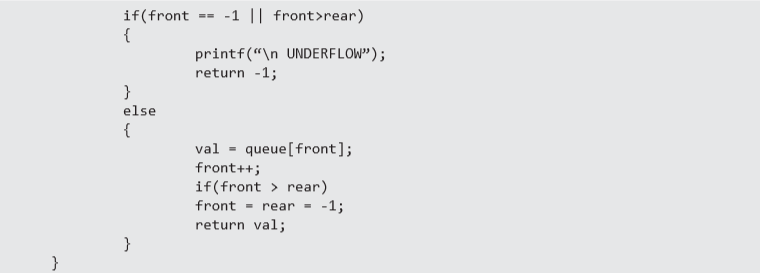 Data Structures Using C, Second Edition
Reema Thareja
11
Array Representation Of Queues
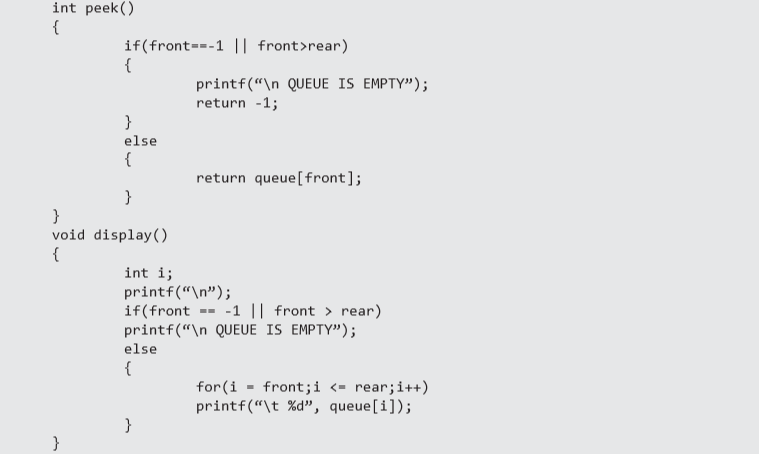 Data Structures Using C, Second Edition
Reema Thareja
12
Linked Representation Of Queues
We have seen how a queue is created using an array.
Although this technique of creating a queue is easy, its drawback is that the array must be declared to have some fixed size. 
If we allocate space for 50 elements in the queue and it hardly uses 20–25 locations, then half of the space will be wasted. 
And in case we allocate less memory locations for a queue that might end up growing large and large, then a lot of re-allocations will have to be done, thereby creating a lot of overhead and consuming a lot of time. 
In case the queue is a very small one or its maximum size is known in advance, then the array implementation of the queue gives an efficient implementation. 
But if the array size cannot be determined in advance, the other alternative, i.e., the linked representation is used.
Data Structures Using C, Second Edition
Reema Thareja
13
Linked Representation Of Queues
The storage requirement of linked representation of a queue with n elements is O(n) and the typical time requirement for operations is O(1). 
In a linked queue, every element has two parts, one that stores the data and another that stores the address of the next element. 
The START pointer of the linked list is used as FRONT.
Here, we will also use another pointer called REAR, which will store the address of the last element in the queue. 
All insertions will be done at the rear end and all the deletions will be done at the front end. 
If FRONT = REAR = NULL, then it indicates that the queue is empty. 
The linked representation of a queue is shown in Fig. 8.6.
Data Structures Using C, Second Edition
Reema Thareja
14
Linked Representation Of Queues
Operations on Linked Queues 
A queue has two basic operations: insert and delete. 
The insert operation adds an element to the end of the queue, and the delete operation removes an element from the front or the start of the queue. 
Apart from this, there is another operation peek which returns the value of the first element of the queue. 
Insert Operation 
The insert operation is used to insert an element into a queue. 
The new element is added as the last element of the queue. 
Consider the linked queue shown in Fig. 8.7.
Data Structures Using C, Second Edition
Reema Thareja
15
Linked Representation Of Queues
To insert an element with value 9, we first check if FRONT=NULL. 
If the condition holds, then the queue is empty.
So, we allocate memory for a new node, store the value in its DATA part and NULL in its NEXT part. 
The new node will then be called both FRONT and REAR. 
However, if FRONT != NULL, then we will insert the new node at the rear end of the linked queue and name this new node as REAR. 
Thus, the updated queue becomes as shown in Fig. 8.8.
Data Structures Using C, Second Edition
Reema Thareja
16
Linked Representation Of Queues
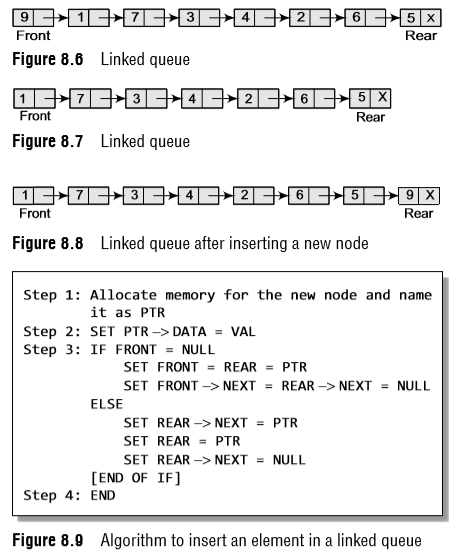 Data Structures Using C, Second Edition
Reema Thareja
17
Linked Representation Of Queues
Figure 8.9 shows the algorithm to insert an element in a linked queue. 
In Step 1, the memory is allocated for the new node.
In Step 2, the DATA part of the new node is initialized with the value to be stored in the node. 
In Step 3, we check if the new node is the first node of the linked queue. 
This is done by checking if FRONT = NULL. If this is the case, then the new node is tagged as FRONT as well as REAR. 
Also NULL is stored in the NEXT part of the node (which is also the FRONT and the REAR node). 
However, if the new node is not the first node in the list, then it is added at the REAR end of the linked queue (or the last node of the queue).
Data Structures Using C, Second Edition
Reema Thareja
18
Linked Representation Of Queues
Delete Operation 
The delete operation is used to delete the element that is first inserted in a queue, i.e., the element whose address is stored in FRONT.
However, before deleting the value, we must first check if FRONT=NULL because if this is the case, then the queue is empty and no more deletions can be done. 
If an attempt is made to delete a value from a queue that is already empty, an underflow message is printed. 
Consider the queue shown in Fig. 8.10.
Data Structures Using C, Second Edition
Reema Thareja
19
Linked Representation Of Queues
Delete Operation
To delete an element, we first check if FRONT=NULL. 
If the condition is false, then we delete the first node pointed by FRONT. 
The FRONT will now point to the second element of the linked queue. 
Thus, the updated queue becomes as shown in Fig. 8.11.
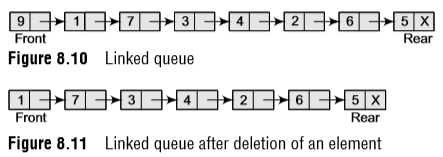 Data Structures Using C, Second Edition
Reema Thareja
20
Linked Representation Of Queues
Delete Operation
Figure 8.12 shows the algorithm to delete an element from a linked queue. 
In Step 1, we first check for the underflow condition. 
If the condition is true, then an appropriate message is displayed, otherwise in Step 2, we use a pointer PTR that points to FRONT. 
In Step 3, FRONT is made to point to the next node in sequence. In Step 4, the memory occupied by PTR is given back to the free pool.
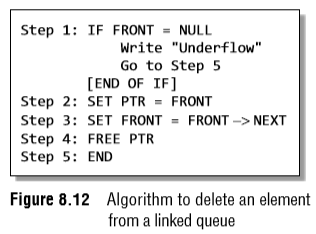 Data Structures Using C, Second Edition
Reema Thareja
21
Linked Representation Of Queues
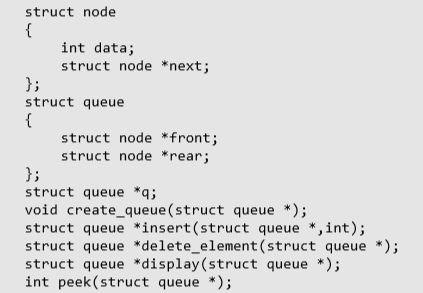 Data Structures Using C, Second Edition
Reema Thareja
22
Linked Representation Of Queues
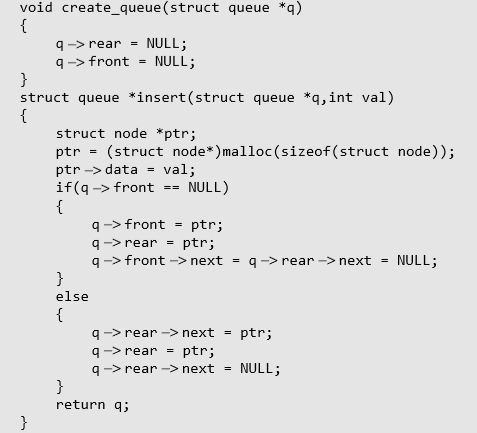 Data Structures Using C, Second Edition
Reema Thareja
23
Linked Representation Of Queues
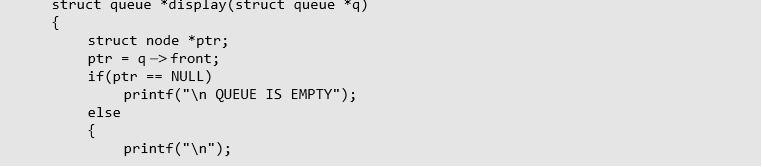 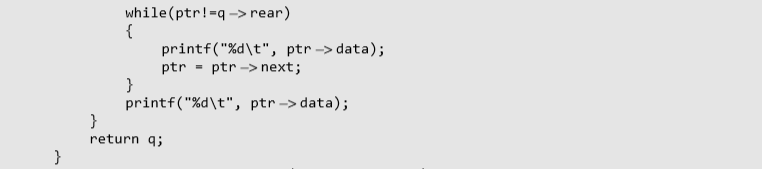 Data Structures Using C, Second Edition
Reema Thareja
24
Linked Representation Of Queues
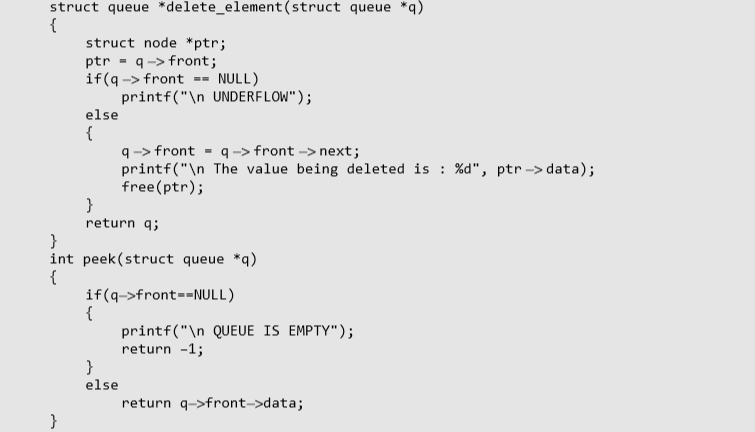 Data Structures Using C, Second Edition
Reema Thareja
25
Types Of Queues
A queue data structure can be classified into the following types: 
1. Circular Queue 
2. Deque 
3. Priority Queue 
4. Multiple Queue 
We will discuss each of these queues in detail in the following sections.
Data Structures Using C, Second Edition
Reema Thareja
26
Circular Queues
In linear queues, we have discussed so far that insertions can be done only at one end called the REAR and deletions are always done from the other end called the FRONT. 
Look at the queue shown in Fig. 8.13.
Here, FRONT = 0 and REAR = 9.
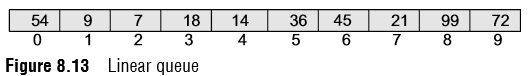 Data Structures Using C, Second Edition
Reema Thareja
27
Circular Queues
Now, if you want to insert another value, it will not be possible because the queue is completely full. 
There is no empty space where the value can be inserted. 
Consider a scenario in which two successive deletions are made. The queue will then be given as shown in Fig. 8.14.
Here, FRONT = 2 and REAR = 9.
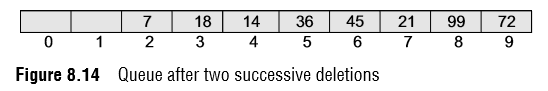 Data Structures Using C, Second Edition
Reema Thareja
28
Circular Queues
Suppose we want to insert a new element in the queue shown in Fig. 8.14. 
Even though there is space available, the overflow condition still exists because the condition REAR = MAX – 1 still holds true. 
This is a major drawback of a linear queue. To resolve this problem, we have two solutions. 
First, shift the elements to the left so that the vacant space can be occupied and utilized efficiently. 
But this can be very time-consuming, especially when the queue is quite large. The second option is to use a circular queue. 
In the circular queue, the first index comes right after the last index.
Conceptually, you can think of a circular queue as shown in Fig. 8.15.
The circular queue will be full only when FRONT = 0 and REAR = Max – 1. 
A circular queue is implemented in the same manner as a linear queue is implemented. 
The only difference will be in the code that performs insertion and deletion operations.
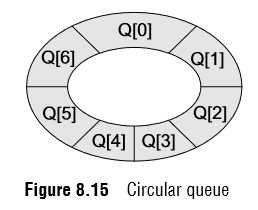 Data Structures Using C, Second Edition
Reema Thareja
29
Circular Queues
For insertion, we now have to check for the following three conditions:
If FRONT = 0 and REAR = MAX – 1, then the circular queue is full. Look at the queue given in Fig. 8.16 which illustrates this point.
If REAR != MAX – 1, then REAR will be incremented and the value will be inserted as illustrated in Fig. 8.17. 
If FRONT != 0 and REAR = MAX – 1, then it means that the queue is not full. So, set REAR = 0 and insert the new element there, as shown in Fig. 8.18.
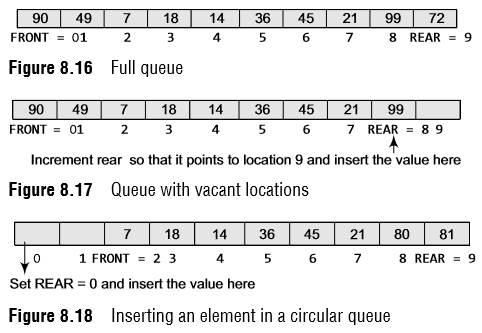 Data Structures Using C, Second Edition
Reema Thareja
30
Circular Queues
Let us look at Fig. 8.19 which shows the algorithm to insert an element in a circular queue. 
In Step 1, we check for the overflow condition. In Step 2, we make two checks. 
First to see if the queue is empty, and second to see if the REAR end has already reached the maximum capacity while there are certain free locations before the FRONT end. 
In Step 3, the value is stored in the queue at the location pointed by REAR.
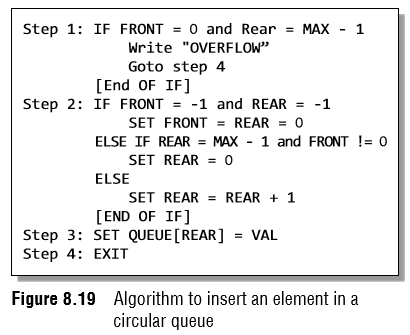 Data Structures Using C, Second Edition
Reema Thareja
31
Circular Queues
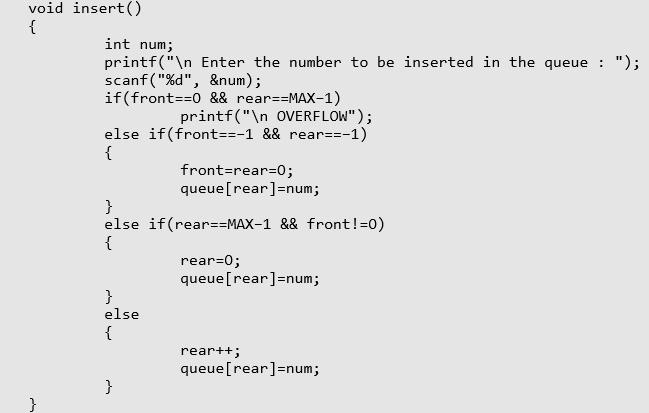 Data Structures Using C, Second Edition
Reema Thareja
32
Circular Queues
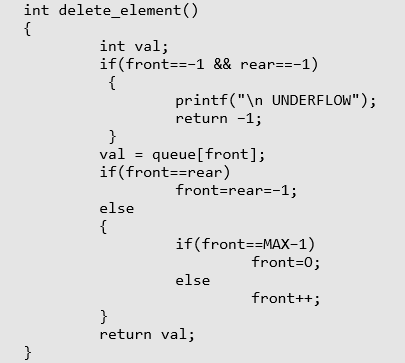 Data Structures Using C, Second Edition
Reema Thareja
33
Dequeues
A deque (pronounced as ‘deck’ or ‘dequeue’) is a list in which the elements can be inserted or deleted at either end. 
It is also known as a head-tail linked list because elements can be added to or removed from either the front (head) or the back (tail) end. 
However, no element can be added and deleted from the middle. In the computer’s memory, a deque is implemented using either a circular array or a circular doubly linked list. 
In a deque, two pointers are maintained, LEFT and RIGHT, which point to either end of the deque. 
The elements in a deque extend from the LEFT end to the RIGHT end and since it is circular, Dequeue[N–1] is followed by Dequeue[0].
Consider the deques shown in Fig. 8.24.
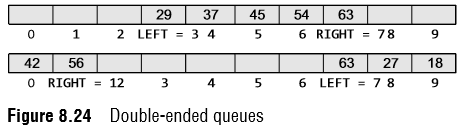 Data Structures Using C, Second Edition
Reema Thareja
34
Dequeues
There are two variants of a double-ended queue. They include:
Input restricted deque: In this dequeue, insertions can be done only at one of the ends, while deletions can be done from both ends.
Output restricted deque: In this dequeue, deletions can be done only at one of the ends, while insertions can be done on both ends.
Data Structures Using C, Second Edition
Reema Thareja
35
Priority Queues
A priority queue is a data structure in which each element is assigned a priority. 
The priority of the element will be used to determine the order in which the elements will be processed. 
The general rules of processing the elements of a priority queue are:
An element with higher priority is processed before an element with a lower priority.
Two elements with the same priority are processed on a first-come-first-served (FCFS) basis.
Data Structures Using C, Second Edition
Reema Thareja
36
Priority Queues
A priority queue can be thought of as a modified queue in which when an element has to be removed from the queue, the one with the highest-priority is retrieved first. The priority of the element can be set based on various factors. 
Priority queues are widely used in operating systems to execute the highest priority process first. 
The priority of the process may be set based on the CPU time it requires to get executed completely. 
For example, if there are three processes, where the first process needs 5 ns to complete, the second process needs 4 ns, and the third process needs 7 ns, then the second process will have the highest priority and will thus be the first to be executed. 
However, CPU time is not the only factor that determines the priority, rather it is just one among several factors.
Another factor is the importance of one process over another. In case we have to run two processes at the same time, where one process is concerned with online order booking and the second with printing of stock details, then obviously the online booking is more important and must be executed first.
Data Structures Using C, Second Edition
Reema Thareja
37
Priority Queues
Implementation of a Priority Queue
There are two ways to implement a priority queue. 
We can either use a sorted list to store the elements so that when an element has to be taken out, the queue will not have to be searched for the element with the highest priority or we can use an unsorted list so that insertions are always done at the end of the list. 
Every time when an element has to be removed from the list, the element with the highest priority will be searched and removed. 
While a sorted list takes O(n) time to insert an element in the list, it takes only O(1) time to delete an element. 
On the contrary, an unsorted list will take O(1) time to insert an element and O(n) time to delete an element from the list. 
Practically, both these techniques are inefficient and usually a blend of these two approaches is adopted that takes roughly O(log n) time or less.
Data Structures Using C, Second Edition
Reema Thareja
38
Priority Queues
Linked Representation of a Priority Queue 
In the computer memory, a priority queue can be represented using arrays or linked lists. 
When a priority queue is implemented using a linked list, then every node of the list will have three parts: (a) the information or data part, (b) the priority number of the element, and (c) the address of the next element. 
If we are using a sorted linked list, then the element with the higher priority will precede the element with the lower priority. 
Consider the priority queue shown in Fig. 8.25.
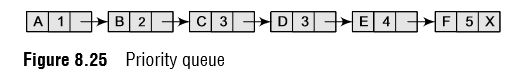 Data Structures Using C, Second Edition
Reema Thareja
39
Priority Queues
Lower priority number means higher priority. 
For example, if there are two elements A and B, where A has a priority number 1 and B has a priority number 5, then A will be processed before B as it has higher priority than B. 
The priority queue in Fig. 8.25 is a sorted priority queue having six elements. 
From the queue, we cannot make out whether A was inserted before E or whether E joined the queue before A because the list is not sorted based on FCFS.
Here, the element with a higher priority comes before the element with a lower priority. 
However, we can definitely say that C was inserted in the queue before D because when two elements have the same priority the elements are arranged and processed on FCFS principle.
Data Structures Using C, Second Edition
Reema Thareja
40
Priority Queues
Insertion When a new element has to be inserted in a priority queue, we have to traverse the entire list until we find a node that has a priority lower than that of the new element. 
The new node is inserted before the node with the lower priority. 
However, if there exists an element that has the same priority as the new element, the new element is inserted after that element. 
For example, consider the priority queue shown in Fig. 8.26.
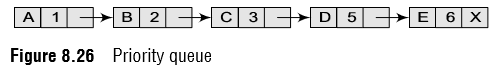 Data Structures Using C, Second Edition
Reema Thareja
41
Priority Queues
If we have to insert a new element with data = F and priority number = 4, then the element will be inserted before D that has priority number 5, which is lower priority than that of the new element. 
So, the priority queue now becomes as shown in Fig. 8.27.
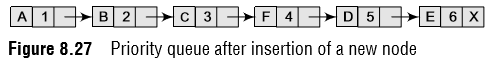 Data Structures Using C, Second Edition
Reema Thareja
42
Priority Queues
However, if we have a new element with data = F and priority number = 2, then the element will be inserted after B, as both these elements have the same priority but the insertions are done on FCFS basis as shown in Fig. 8.28.
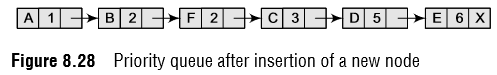 Deletion: Deletion is a very simple process in this case. The first node of the list will be deleted and the data of that node will be processed first.
Data Structures Using C, Second Edition
Reema Thareja
43
Priority Queues
When arrays are used to implement a priority queue, then a separate queue for each priority number is maintained. 
Each of these queues will be implemented using circular arrays or circular queues. 
Every individual queue will have its own FRONT and REAR pointers. 
We use a two-dimensional array for this purpose where each queue will be allocated the same amount of space. 
Look at the two-dimensional representation of a priority queue given below. 
Given the FRONT and REAR values of each queue, the two-dimensional matrix can be formed as shown in Fig. 8.29.
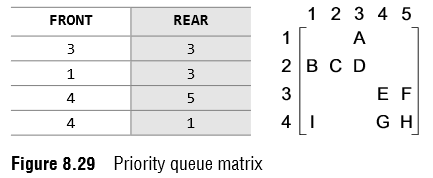 Data Structures Using C, Second Edition
Reema Thareja
44
Priority Queues
FRONT[K] and REAR[K] contain the front and rear values of row K, where K is the priority number. 
Note that here we are assuming that the row and column indices start from 1, not 0. 
Obviously, while programming, we will not take such assumptions.
Insertion 
To insert a new element with priority K in the priority queue, add the element at the rear end of row K, where K is the row number as well as the priority number of that element. 
For example, if we have to insert an element R with priority number 3, then the priority queue will be given as shown in Fig. 8.30.
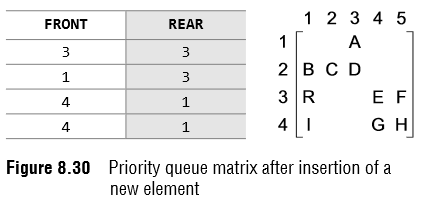 Data Structures Using C, Second Edition
Reema Thareja
45
Priority Queues
Deletion 
To delete an element, we find the first nonempty queue and then process the front element of the first non-empty queue. 
In our priority queue, the first non-empty queue is the one with priority number 1 and the front element is A, so A will be deleted and processed first. 
In technical terms, find the element with the smallest K, such that FRONT[K] != NULL.
Data Structures Using C, Second Edition
Reema Thareja
46
Priority Queues
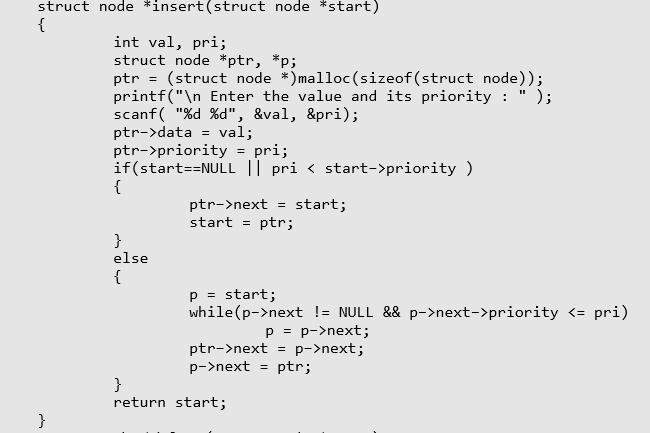 Data Structures Using C, Second Edition
Reema Thareja
47
Priority Queues
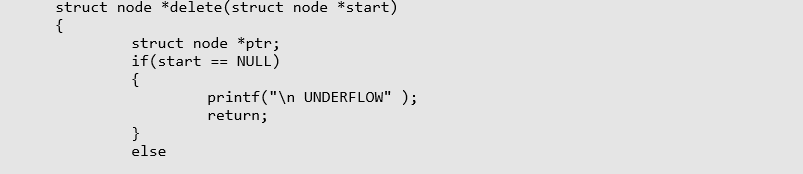 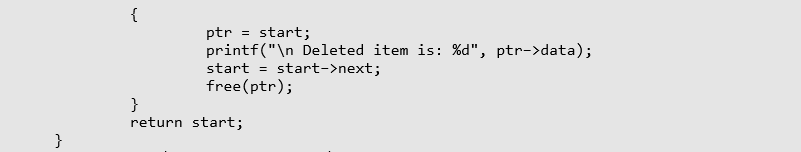 Data Structures Using C, Second Edition
Reema Thareja
48
Priority Queues
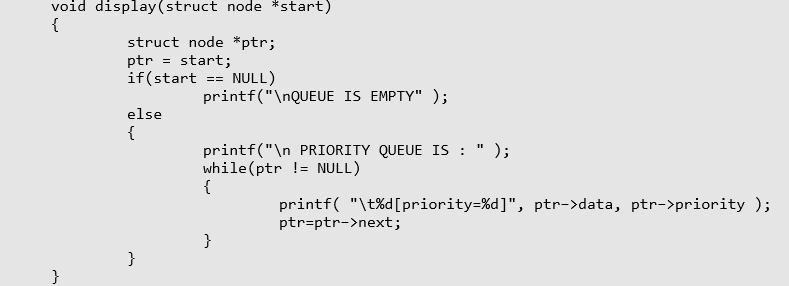 Data Structures Using C, Second Edition
Reema Thareja
49
Multiple Queues
When we implement a queue using an array, the size of the array must be known in advance. 
If the queue is allocated less space, then frequent overflow conditions will be encountered.
To deal with this problem, the code will have to be modified to reallocate more space for the array. 
In case we allocate a large amount of space for the queue, it will result in sheer wastage of the memory.
Thus, there lies a tradeoff between the frequency of overflows and the space allocated. 
So a better solution to deal with this problem is to have multiple queues or to have more than one queue in the same array of sufficient size. 
Figure 8.31 illustrates this concept.
Data Structures Using C, Second Edition
Reema Thareja
50
Multiple Queues
In the figure, an array QUEUE[n] is used to represent two queues, QUEUE A and QUEUE B. 
The value of n is such that the combined size of both the queues will never exceed n. 
While operating on these queues, it is important to note one thing—QUEUE A will grow from left to right, whereas QUEUE B will grow from right to left at the same time. 
Extending the concept to multiple queues, a queue can also be used to represent n number of queues in the same array. 
That is, if we have a QUEUE[n], then each QUEUE I will be allocated an equal amount of space bounded by indices b[i] and e[i]. 
This is shown in Fig. 8.32.
Data Structures Using C, Second Edition
Reema Thareja
51
Multiple Queues
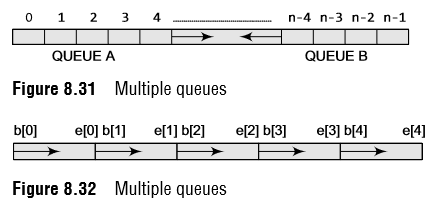 Data Structures Using C, Second Edition
Reema Thareja